Ėjimas į šonus
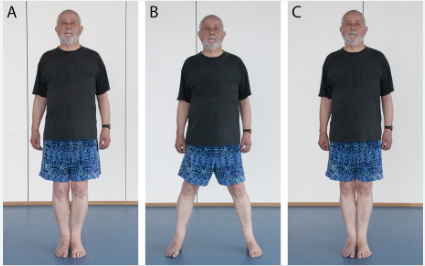 Kojų kryžiavimas
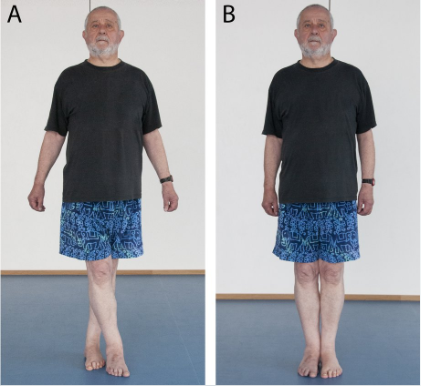 Ėjimas statant koją prie kojos
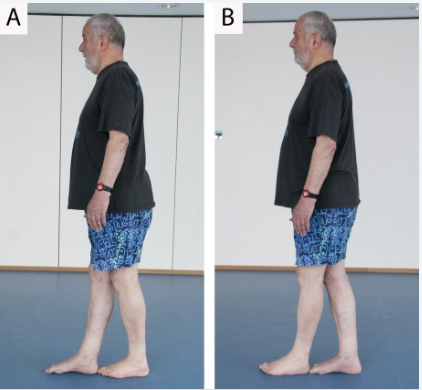 Stovėjimas ant vienos kojos
Laipiojimas ant paaukštinimo
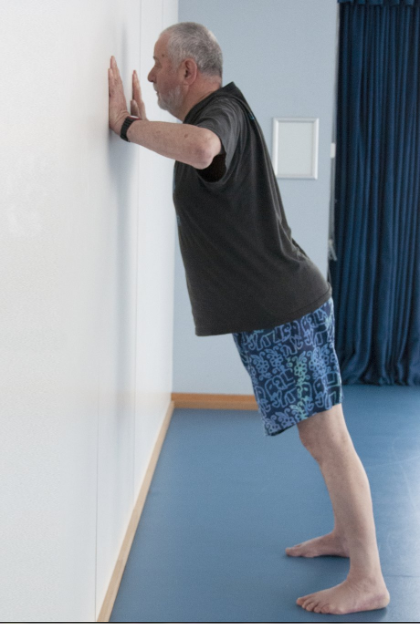 Tempimo pratimai
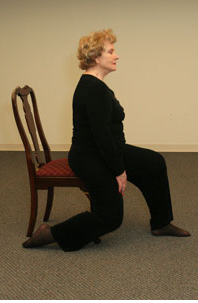 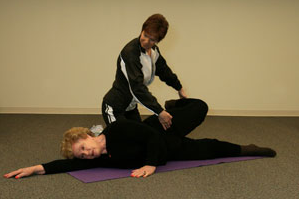